UNIVERSIDADE ABERTA DO SUSUNIVERSIDADE FEDERAL DE PELOTASEspecialização em Saúde da FamíliaModalidade a DistânciaTurma 7TRABALHO DE CONCLUSÃO DE CURSO Qualificação da Atenção ao pré-natal e puerpério, incluindo saúde bucal,na UBS “Napoleão Costa Veloso” no município Antônio Almeida/PI.
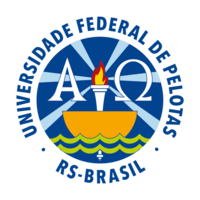 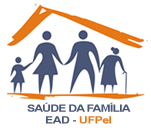 Especializanda: Yoanné Frómeta Aguero
Orientadora: Stelita Pacheco Dourado Neta
Apoiador: Leonardo Pozza dos Santos
Introdução
Melhorar a qualificação na atenção ao pré-natal e puerpério incluindo ações em saúde bucal, reduzindo a morbilidade e mortalidade materno perinatal e baixo peso ao nascer.
Caracterização do munícipio
Antônio Almeida -PI 
População Total_3.079 habitantes (IBGE, 2010)
Fica a 400 km de Teresina, capital do estado. 
Sistema de Saúde _ 1 UBS com duas ESF
Sem Hospital _ Referenciamos para o Hospital Regional em Uruçuí que fica a 50 km do município
1 NASF
Caracterização da UBS
Zona Urbana.
Com estrutura física adequada

População da área da UBS _ 3079 habitantes cadastrados
Situação da Ação Programática antes da Intervenção
As consultas eram centralizadas só com enfermeira.
As gestantes e puérperas não tinham um dia programado para suas consultas.
As gestantes não tinham atendimento priorizado com dentista.
Não existia busca ativa de gestantes faltosas.
Objetivo Geral
Melhorar a Atenção ao pré-natal e puerpério, incluindo saúde bucal na UBS “Napoleão Costa Veloso” no município Antônio Almeida/PI.
Metodologia
Desenvolver  ações em quatro eixos programáticos:

Monitoramento e avaliação.
Organização e gestão dos serviços. 
Engajamento público.
Qualificação da pratica clinica.
Logística
Protocolo_Caderno de Atenção Básica 32 Atenção ao Pré-natal de Baixo Risco, de 2012.

Instrumentos de Registros Específicos (ficha perinatal (ficha-espelho) e Planilha de Acompanhamento, prontuário clinica, cartão de grávidas, cartão de vacinas, ficha espelho de atendimento odontológico e  livro de registro de grávidas e puérperas)
Objetivos, Metas e ResultadosPré-natal
Objetivo 1. Ampliar a cobertura de pré-natal.
Meta 1.1. Alcançar 100 % de cobertura das gestantes cadastradas no Programa de Pré-natal da unidade de saúde.
Meta 1.1. Alcançar 100 % de cobertura das gestantes cadastradas no Programa de Pré-natal da unidade de saúde.
Figura1 “Proporção de gestantes cadastradas no Programa Pré-natal e Puerpério na UBS Napoleão Costa Veloso” no município Antônio Almeida/PI, 2015.
Fonte: Planilha Coleta de Dados.
Resultados:
Mês 1_ 24 (80%)       Mês 2_28 (93,3%)        Mês 3_30 (100%)
Objetivo 2. Melhorar a qualidade da atenção ao   pré-natal.
Meta 2.1. Garantir a 100% das gestantes o ingresso no primeiro trimestre da gestação.
Figura 2: “Proporção de gestantes com ingresso no primeiro trimestre de gestação UBS Napoleão Costa Veloso” no município Antônio Almeida/PI, 2015.
Fonte: Planilha Coleta de Dados.
Resultados:
Mês 1_ 19 (79,2%)      Mês 2_22 (78,6%)    Mês 3_24 (80%)
Meta 2.2. Realizar pelo menos um exame ginecológico por trimestre em 100% das gestantes.
Figura 3 “Proporção de gestantes com pelo menos um exame ginecológico por trimestre UBS Napoleão Costa Veloso” no município Antônio Almeida/PI, 2015.
Fonte: Planilha Coleta de Dados.
Resultados:
Mês 1_ 15 (62,5%)      Mês 2_18(64,3%)    Mês 3_29 (96,7%)
Meta 2.3. Realizar pelo menos um exame de mamas em 100% das gestantes.
Resultados:
Mês 1_ 24 (100%)      Mês 2_28(100%)    Mês 3_30(100%)
Meta 2.4. Garantir a 100% das gestantes a solicitação de exames laboratoriais de acordo com protocolo.
Resultados:
Mês 1_ 24 (100%)      Mês 2_28(100%)    Mês 3_30(100%)
Meta 2.5. Garantir a 100% das gestantes a prescrição de sulfato ferroso e acido fólico conforme protocolo.
Resultados:
Mês 1_ 24 (100%)      Mês 2_28(100%)    Mês 3_30(100%)
Meta 2.6. Garantir que 100% das gestantes com vacina antitetânica em dia.
Figura4 proporção de gestantes com vacina antitetânica em dia. .“UBS Napoleão Costa Veloso” no município Antônio Almeida/PI, 2015.
Fonte: Planilha Coleta de Dados
Resultados:
Mês 1_ 24 (100%)      Mês 2_ 19(67,9%)    Mês 3_30(100%)
Meta 2.7. Garantir que 100% das gestantes com vacina contra hepatite B em dia.
Figura5 Proporção de gestantes com vacina contra hepatite B em dia. .“UBS Napoleão Costa Veloso” no município Antônio Almeida/PI, 2015.
Fonte: Planilha Coleta de Dados
Resultados:
Mês 1_ 17 (70,8%)      Mês 2_ 18(64,3%)    Mês 3_30(100%)
Meta 2.8. Realizar avaliação da necessidade de atendimento odontológico em 100% das gestantes durante o pré-natal.
Resultados:
Mês 1_ 24 (100%)      Mês 2_28(100%)    Mês 3_30(100%)
Meta 2.9. Garantir a primeira consulta odontológica programática para 100% das gestantes cadastradas.
Figura 6 Proporção de gestantes com primeira consulta odontológica programática. “UBS Napoleão Costa Veloso” no município Antônio Almeida/PI, 2015
Fonte: Planilha Coleta de Dados
Resultados:
Mês 1_ 6 (25%)      Mês 2_ 8(28,6%)    Mês 3_  16   (53,3%)
Objetivo 3. Melhorar a adesão ao pré-natal.
Meta 3.1. Realizar busca ativa de 100% das gestantes faltosas ás consultas de pré-natal.
Resultados: 
Nas 12 semanas de intervenção tivemos apenas uma gestante faltosa à consulta clinica agendada, recebendo esta a busca ativa pelo ACS. Então nisto cumprimos a meta de 100%.
Objetivo 4. Melhorar o registro do programa de pré-natal.
Meta 4.1. Manter registro na ficha de acompanhamento\espelho de pré-natal em 100% das gestantes.
Figura7 Proporção de gestantes com registro na ficha de acompanhamento\espelho de pré-natal. “UBS Napoleão Costa Veloso” no município Antônio Almeida/PI, 2015.
Fonte: Planilha Coleta de Dados
Resultados:
Mês 1_ 24 (100%)      Mês 2_  27(96,4%)    Mês 3_  30 (100%)
Objetivo 5. Realizar avaliação de risco.
Meta 5.1. Avaliar risco gestacional em 100% das gestantes.
Resultados:
Mês 1_ 24 (100%)      Mês 2_28(100%)    Mês 3_30(100%)
Objetivos 6. Promover a saúde no pré-natal.
Meta 6.1. Garantir a 100% das gestantes orientações nutricional durante a gestação.
Meta 6.2. Promover o aleitamento materno junto a 100% das gestantes.
Meta 6.3. Orientar 100% das gestantes sobre os cuidados com o recém-nascido.
Meta 6.4. Orientar 100% das gestantes sobre anticoncepção após o parto.
Meta 6.5. Orientar 100% das gestantes sobre os riscos do tabagismo e do uso de álcool e drogas na gestação.
Meta 6.6. Orientar 100% das gestantes sobre higiene bucal.
Resultados:
Mês 1_ 24 (100%)      Mês 2_28(100%)    Mês 3_30(100%)
Objetivos, Metas e ResultadosPuerpério
Objetivo 1. Ampliar a cobertura da atenção a puérperas.
Meta 1.1. Garantir a 100% das puérperas cadastradas no programa de pré-natal e puerpério da unidade de saúde consulta puerperal antes dos 42 dias após o parto.
Meta 1.1. Garantir a 100% das puérperas cadastradas no programa de pré-natal e puerpério da unidade de saúde consulta puerperal antes dos 42 dias após o parto.
Figura 8 Proporção de puérperas com consultas até 42 dias após o parto. “UBS Napoleão Costa Veloso” no município Antônio Almeida/PI, 2015.
Fonte: Planilha Coleta de Dados
Resultados:
Mês 1_ 04 (40%)      Mês 2_10 (83%)    Mês 3_ 12 (100%)
Objetivo 2. Melhorar a qualidade da atenção ás puérperas na unidade de saúde.
Meta 2.1. Examinar as mamas em 100% das puérperas cadastradas no programa.
Resultados:
Mês 1_ 04 (100%)      Mês 2_ 10(100%)    Mês 3_12100%)
Meta 2.2. Examinar o abdome em 100% das puérperas cadastradas no programa.
Resultados:
Mês 1_ 04 (100%)      Mês 2_ 10(100%)    Mês 3_12100%)
Meta 2.3. Realizar exame ginecológico em 100% das puérperas cadastradas no programa.
Figura 9 Proporção de puérperas que realizaram exame ginecológico na “UBS Napoleão Costa Veloso” no município Antônio Almeida/PI, 2015.
Fonte: Planilha Coleta de Dados
Resultados:
Mês 1_ 04 (100%)      Mês 2_09 (90%)    Mês 3_12100%)
Meta 2.4. Avaliar estado psíquico em 100% das puérperas cadastradas no programa.
Resultados:
Mês 1_ 04 (100%)      Mês 2_ 10(100%)    Mês 3_12(100%)
Meta 2.5. Avaliar intercorrências em 100% das puérperas cadastradas no programa.
Resultados:
Mês 1_ 04 (100%)      Mês 2_ 10(100%)    Mês 3_12 (100%)
Meta 2.6. Prescrever a 100% das puérperas um dos métodos de anticoncepção.
Resultados:
Mês 1_ 04 (100%)      Mês 2_ 10(100%)    Mês 3_12(100%)
Objetivo 3. Melhorar a adesão das mães ao puerpério.
Meta 3.1. Realizar busca ativa em 100% das puérperas que não realizaram a consulta de puerpério até 30 dias após o parto.
Meta 3.1. Realizar busca ativa em 100% das puérperas que não realizaram a consulta de puerpério até 30 dias após o parto.
Figura 10 Proporção de puérperas faltosas á consulta que receberam busca ativa. “UBS Napoleão Costa Veloso” no município Antônio Almeida/PI, 2015Fonte: Planilha Coleta de Dados
Resultados:
Mês 1_ 0 (0%)      Mês 2_ 01 (100%)    Mês 3_  01(100%)
Objetivo 4. Melhorar o registro das informações.
Meta 4.1. Manter registro na ficha de acompanhamento do programa 100% das puérperas.
Resultados:
Mês 1_ 04 (100%)      Mês 2_10 (100%)    Mês 3_12(100%)
Objetivo 5. Promover a saúde das puérperas.
Meta 5.1. Orientar 100% das puérperas cadastradas no programa sobre os cuidados do recém-nascido.
Figura 11 Proporção de puérperas que receberam orientação sobre cuidados com o recém-nascido. “UBS Napoleão Costa Veloso” no município Antônio Almeida/PI, 2015.Fonte: Planilha Coleta de Dados
Resultados:
Mês 1_ 04 (100%)      Mês 2_08 (80%)    Mês 3_10(83,3%)
Meta 5.2. Orientar 100% das puérperas cadastradas no programa sobre aleitamento materno exclusivo.
Figura 12 Proporção de puérperas que receberam orientação sobre aleitamento materno. “UBS Napoleão Costa Veloso” no município Antônio Almeida/PI, 2015.Fonte: Planilha Coleta de Dados
Resultados:
Mês 1_ 04 (100%)      Mês 2_08 (80%)    Mês 3_10(83,3%)
Meta 5.3. Orientar 100% das puérperas cadastradas no Programa sobre planejamento familiar.
Resultados:
Mês 1_ 04 (100%)      Mês 2_ 10(100%)    Mês 3_12(100%)
Discussão
Qual o significado dos resultados obtidos para a comunidade

Aumentou a adesão  pela  aceitação da população ás ações de saúde.

Melhorou o acolhimento, acompanhamento e controle do grupo alvo na UBS.
Qual o significado dos resultados obtidos para a gestão

Aumentou o relacionamento da ESF e a equipe odontológica.

Aumentou a organização e gestão dos serviços.
Qual o significado dos resultados obtidos para a Equipe
Propiciou a ampliação da cobertura do pré-natal e puerpério.

 Se alcançou atualizar todas as fichas individuais\ SIS-PRENATAL.

Promoveu o trabalho integrado da equipe.

Melhorou a capacitação e comprometimento da equipe.
O que precisa mudar para viabilizar a continuidade da intervenção após o  término do Curso?
A intervenção está incorporada à rotina do serviço. 

-->Próximas ações:

Ampliar o trabalho de conscientização da comunidade.

Trabalhar com organização nos outros programas do Ministério da Saúde.
Reﬂexão crítica sobre meu processo  pessoal de aprendizagem
O desenvolvimento do curso em relação às minhas expectativas iniciais.

Melhorar a qualificação profissional e a intervenção no serviço

Aprendei a conhecer as costumes do povo brasileiro, necessidades e prioridades em saúde .
Reﬂexão crítica sobre meu processo  
pessoal de aprendizagem
O significado do curso para minha prática profissional.

Aprender aqui no Brasil sobre todos os protocolos da atenção primaria de saúde.

Melhorar a qualidade de vida da população brasileira.

Adquirir conhecimento em atenção primaria de saúde.
OBRIGADA!!!